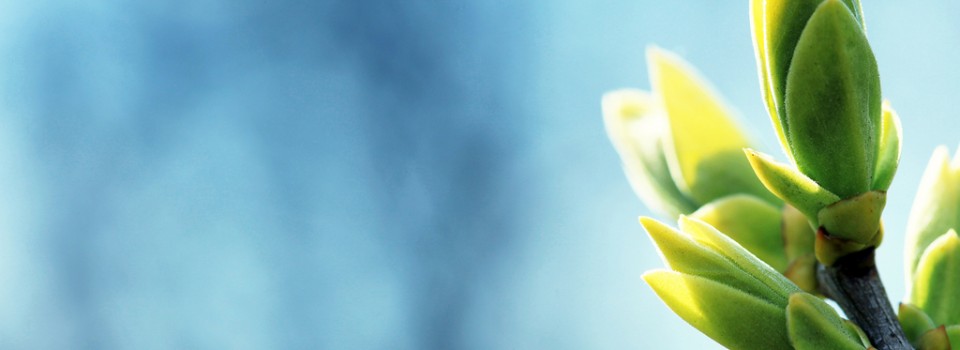 OMICS international
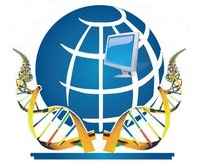 OMICS International through its Open Access Initiative is committed to make genuine and reliable contributions to the scientific community. OMICS International hosts over 700 leading-edge peer reviewed Open Access Journals and organizes over 1000 International Conferences annually all over the world. OMICS International journals have over 10 million readers and the fame and success of the same can be attributed to the strong editorial board which contains over 50000 eminent personalities that ensure a rapid, quality and quick review process. OMICS International signed an agreement with more than 1000 International Societies to make healthcare information Open Access.
Contact us at: contact.omics@omicsonline.org
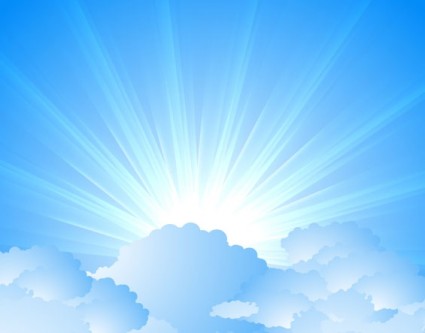 OMICS Journals are welcoming Submissions
OMICS International welcomes submissions that are original and technically so as to serve both the developing world and developed countries in the best possible way.
OMICS Journals  are poised in excellence by publishing high quality research. OMICS International follows an Editorial Manager® System peer review process and boasts of a strong and active editorial board.
Editors and reviewers are experts in their field and provide anonymous, unbiased and detailed reviews of all submissions.
The journal gives the options of multiple language translations for all the articles and all archived articles are available in HTML, XML, PDF and audio formats. Also, all the published articles are archived in repositories and indexing services like DOAJ, CAS, Google Scholar, Scientific Commons, Index Copernicus, EBSCO, HINARI and GALE.
For more details please visit our website: http://omicsonline.org/Submitmanuscript.php
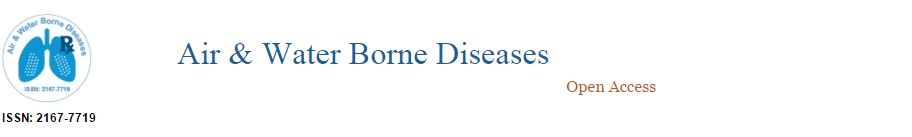 Editorial Board
Ivan Bravo
Department of Physical Chemistry
University of Castilla La Mancha 
Albacete, Spain
Tel: 34-967-599200
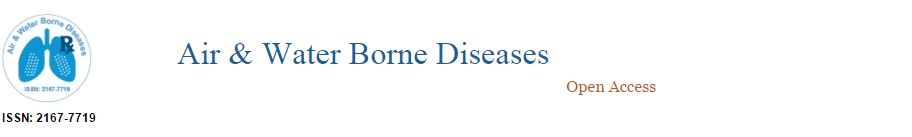 Biography
Ivan Bravo, Degree in Chemistry. University of Castilla-La Mancha (UCLM), Ciudad Real (1999-2004), Spain. Five years degree course. Master degree in Engineering and Environmental Management. University of Castilla La Mancha, Puertollano 2006, Spain. Doctorate in Physical Chemistry. Title: “Environmental compatibility of new chemical materials”. University of Castilla La Mancha, Ciudad Real 2009, Spain  Advanced Expert in Prevention of Occupational Risks. Ciudad Real 2009, Spain.Best student’s record Award of the degree in Chemistry (2004) University of Castilla-La Mancha, Spain.  Best academic expedient prize awarded by the Caja Castilla-La Mancha (CCM) 2004.
> > >
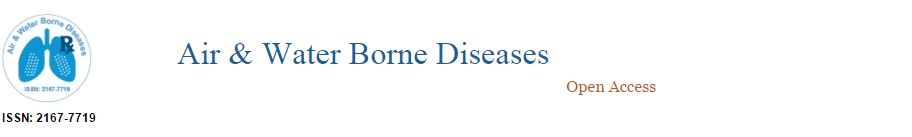 Best student record Award of the degree in Chemistry (2004) University of Castilla-La Mancha, Spain. Best academic expedient prize awarded by the Caja Castilla-La Mancha (CCM) 2004. Best student’s record Award of the degree in Chemistry (2004) University of Castilla-La Mancha, Spain. Best academic expedient prize awarded by the Caja Castilla-La Mancha (CCM) 2004.
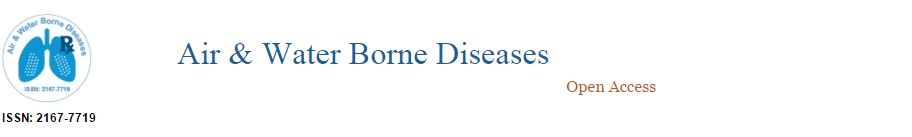 Ivan Bravo research interest include Structures in Physical chemistry.
Publications
Spectroscopic study on binding of gentisic acid to bovine serum albumin
Andrés Garzón, Iván Bravo, M Rosario Carrión-Jiménez, Ángela Rubio-Moraga, José Albaladejo
 
Photolysis Study of Fluorinated Ketones Under Natural Sunlight Conditions

Yolanda Díaz-de-Mera , Alfonso Aranda , Alberto Notario ,  Ana Rodríguez, Diana Rodríguez, Iván Bravo ·
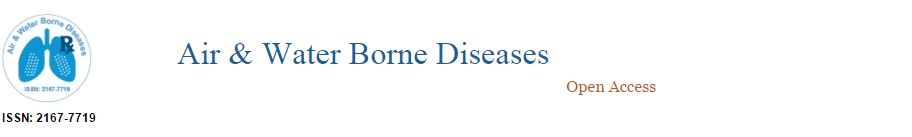 Toward the Prediction of Activity in the Ethylene Polymerisation of ansa-Bis(indenyl) Zirconocenes: Effect of the Stereochemistry and Hydrogenation of the Indenyl Moiety
Iván Bravo, Carlos Alonso‐Moreno, Fernando Carrillo‐Hermosilla, Isabel López‐Solera, Antonio Antiñolo, José Albaladejo.

Submicron particle concentration and particle size distribution at urban and rural areas in the surroundings of building materials industries in central Spain
Yolanda Diaz-de-Mera, Alfonso Aranda , Alberto Notario, Diana Rodriguez, A.M.Rodríguez, Ivan Bravo , J.A. Adame ·
Kinetic study of the gas-phase reactions of hydroxyl radicals and chlorine atoms with cis-3-hexenylformate
D. Rodríguez, A. Rodríguez, I. Bravo, A. Garzón, A. Aranda, Y. Diaz-de-Mera, A. Notario.

Atmospheric chemistry of HFE-7300 and HFE-7500: Temperature dependent kinetics, atmospheric lifetimes, infrared spectra and global warming potentials
Ana Rodríguez, Diana Rodríguez, Araceli Moraleda, Iván Bravo, Elena Moreno, Alberto Notario ·
Mechanistic and Kinetic Study on the Reactions of Coumaric Acids with Reactive Oxygen Species: A DFT Approach
Andres Garzon, Ivan Bravo, Antonio J Barbero, Jose Albaladejo.

 Air pollution in the plateau of the Iberian Peninsula
Notario, J.A. Adame, I. Bravo, C.A. Cuevas, A. Aranda, Y. Díaz-de-Mera, A. Rodríguez ·

 Atmospheric Chemistry and Environmental Assessment of Inhalational Fluroxene
Iván Bravo, Ana Rodríguez, Diana Rodríguez, Yolanda Diaz-de-Mera , Alberto Notario, Alfonso Aranda ·
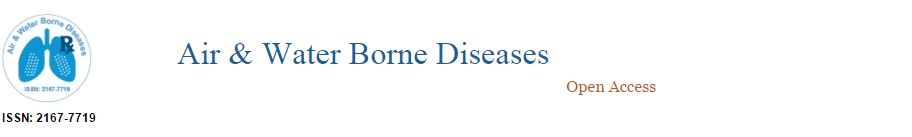 Variability of oxidants (OX = O3 + NO2), and preliminary study on ambient levels of ultrafine particles and VOCs, in an important ecological area in Spain.
Alberto Notario, Iván Bravo, José Antonio Adame , Yolanda Díaz-de-Mera, Alfonso Aranda, Ana Rodríguez, Diana Rodríguez·

Partitioning, sources and variability of regional and local oxidant (OX = O3 + NO2) in a coastal rural area in the southwest of Iberian Peninsula
Alberto Notario, Iván Bravo, José Antonio Adame, Yolanda Díaz-de-Mera , Alfonso Aranda, Ana Rodríguez, Diana Rodríguez·
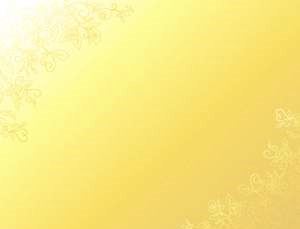 Journal of Air & Water Borne Diseases
Related Journals
Journal of Bacteriology & Parasitology
Journal of Medical Microbiology & Diagnosis
Journal of Microbial & Biochemical Technology
Journal of Plant Pathology & Microbiology
Journal of Vaccines & Vaccination
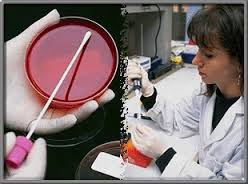 Journal of Air & Water Borne DiseasesRelated Conferences
Allergy Conference 
4th Bacteriology and Infectious Diseases Conference
2nd Infectious Diseases Congress
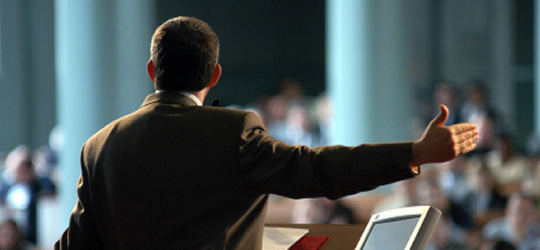 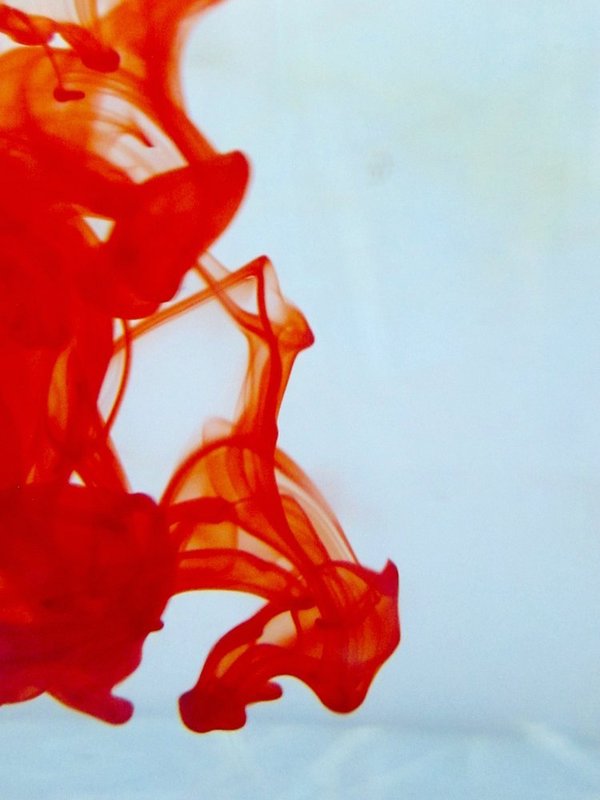 OMICS International Open Access Membership
OMICS International Open Access Membership enables academic and research institutions, funders and corporations to actively encourage open access in scholarly communication and the dissemination of research published by their authors.
For more details and benefits, click on the link below:
http://omicsonline.org/membership.php
s
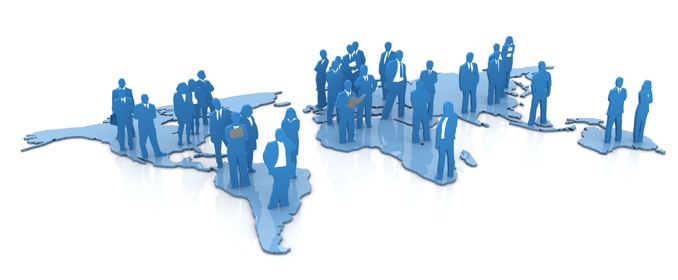